What is the current through and the power dissipated by each resistor?
12 
5 
7 
24 
17 V
Step 1 - reduce until solvable
5 
8 
7 
17 V
Voila - R = 8 + 7 + 5 = 20 ohms, I = 17/20 = .85 A
P5 = I2R = 3.6125 W, P7 = I2R = 5.0575 W
Step 2 - Find V across all subcircuits (8 ohm)
V8 = IR = (.85 A)(8 ohms) = 6.8 V (remember this)
12 
24 
6.8 V
This
This is easy
I12 = (6.8 V)/(12 ) = .5666 A, I24 = (6.8 V)/(24 ) = .28333 A
P12 = V2/R = (6.8 V)2/(12 )= 3.85333 W
P12 = V2/R = (6.8 V)2/(24 )  = 1.92666 W
What is the current through and the power dissipated by each resistor?
5 
8 
7 
17 V
Step 3 - unpack subcircuit, and solve
We have 6.8 V across the “8 ” 
This is like…
Kirchoff:
1-3, 2 = top, 3 = bottom
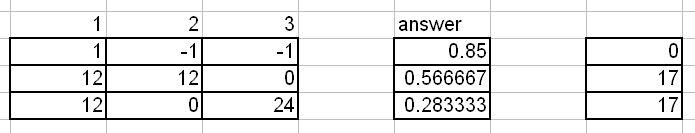